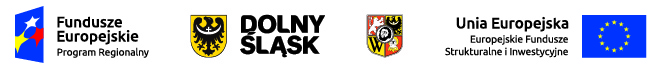 Zintegrowane Inwestycje TerytorialneWrocławskiego Obszaru Funkcjonalnego
Nabór 6.3.2 _ typ A i C                                                                                                                      Rewitalizacja zdegradowanych obszarów – ZIT WrOF
Zintegrowane Inwestycje Terytorialne (ZIT) 

To narzędzie wspierające wdrażanie strategii terytorialnych z wykorzystaniem możliwości finansowych, jakie dają Fundusze Europejskie w okresie 2014–2020. 

Celem ZIT jest m.in.: 
realizacja zintegrowanych projektów odpowiadających w sposób kompleksowy na potrzeby i problemy obszarów metropolitalnych oraz sprzyjanie ich rozwojowi, współpracy i integracji, przede wszystkim tam, gdzie skala problemów związanych z brakiem współpracy i komplementarności działań różnych jednostek administracyjnych jest największa.
Zintegrowane Inwestycje Terytorialne (ZIT) w Polsce
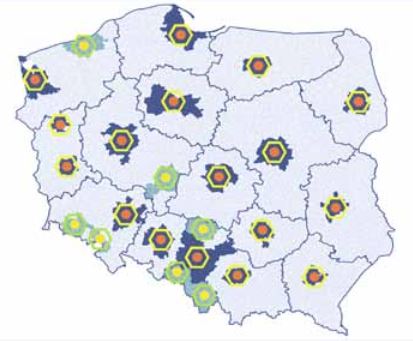 Koszalin-Kołobrzeg-Białogard
W Polsce ZIT-y realizowane są na terenie miast wojewódzkich i powiązanych z nimi obszarach funkcjonalnych

Poza ośrodkami wojewódzkimi ZIT-y mogą być realizowane także na terenie miast  o charakterze regionalnym  i subregionalnym

Ogółem w skład wszystkich ZIT-ów w Polsce wchodzi 350 gmin

Łączny budżet ZIT-ów to 3 748 000 000 €
Olsztyn
Gdańsk – Gdynia - Sopot
Szczecin
Bydgoszcz - Toruń
Białystok
Gorzów Wlkp.
Warszawa
Poznań
Zielona Góra
Kalisz – Ostrów Wlkp.
Łódź
Wrocław
Jelenia Góra
Częstochowa
Kielce
Lublin
Opole
Katowice
Wałbrzych
Rybnik
Kraków
Rzeszów
Bielsko - Biała
Zintegrowane Inwestycje Terytorialne Wrocławskiego Obszaru Funkcjonalnego (ZIT WrOF)
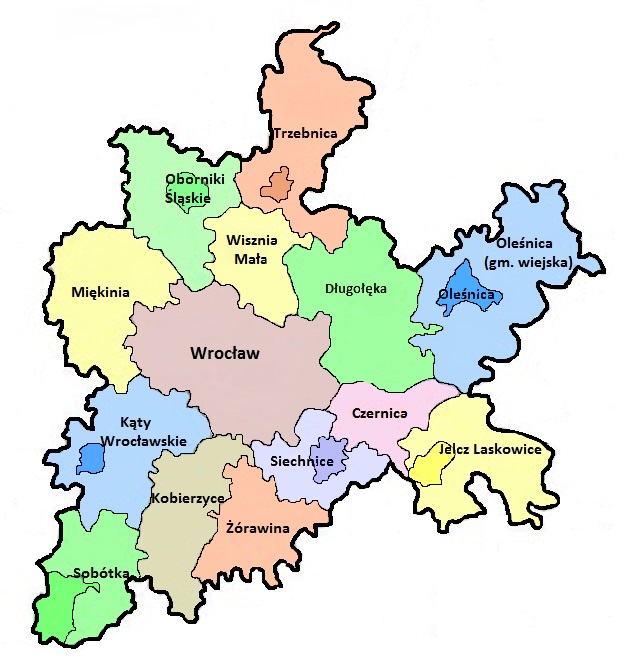 Ludność: 887 943 mieszkańców
 (30% mieszkańców Dolnego Śląska)
Obszar: 2 336 km2 
(12% powierzchni Dolnego Śląska)
Jednostki administracyjne: 
15 gmin leżących na 
terenie 6 powiatów
Budżet ZIT WrOF: 	291 250 000 €
(13 % budżetu RPO WD 2014 – 2020)
Zintegrowane Inwestycje Terytorialne Wrocławskiego Obszaru Funkcjonalnego (ZIT WrOF) - zadania
Pełnienie funkcji Instytucji Pośredniczącej w imieniu Gminy Wrocław

Współorganizacja konkursów  (wspólnie z DIP, DWUP oraz z UMWD)

Ocena wniosków konkursowych pod kątem zgodności ze Strategią ZIT         WrOF (jeden z kilku etapów oceny wniosku)

Ocena zgodności ze Strategią ZIT WrOF – 50%  oceny całkowitej

Rozpatrywanie protestów od oceny zgodności ze Strategią ZIT WrOF
Najważniejszym dokumentem regulującym zasady wsparcia Wrocławskiego Obszaru Funkcjonalnego w ramach ZIT jest Strategia ZIT WrOF.
Cel nadrzędny zdefiniowany w Strategii ZIT WrOF:

Osiągnięcie wysokiej jakości życia społeczności                                                      Wrocławskiego Obszaru Funkcjonalnego                                                                                 poprzez integrację jego przestrzeni w spójny organizm                                                       społeczno - gospodarczy
Zintegrowanie przestrzeni obszaru ZIT WrOF
Poprawa innowacyjności                       i konkurencyjności gospodarki obszaru ZIT WrOF
Zintegrowanie społeczne obszaru ZIT WrOF
Umiejscowienie działania 6.1 RPO WD w priorytetach ZIT WrOF
Alokacja finansowa ZIT WrOF
RPO WD  - ZIT WrOF: 291 250 000  €
Oś 6 – Infrastruktura spójności społecznej 25 000 000 €

Poddziałanie 6.3.2: 17 500 000 €
Nabór nr: RPDS.06.03.02-IZ.00-02-170/16
8 000 000  €   (34 748 800 zł)
Nabór wniosków w ramach podziałania 6.3.2 -  ZIT WrOF:
Wnioskodawcy:
 jednostki samorządu terytorialnego, ich związki i stowarzyszenia; 
 jednostki organizacyjne jst;
 jednostki sektora finansów publicznych, inne niż wymienione powyżej;
 wspólnoty i spółdzielnie mieszkaniowe;
 towarzystwa budownictwa społecznego;
 organizacje pozarządowe;
 kościoły, związki wyznaniowe oraz osoby prawne kościołów i związków wyznaniowych;
 instytucje kultury;
 LGD;
 zakłady lecznictwa uzdrowiskowego;
 podmioty lecznicze.
Kryteria ocena zgodności projektu ze Strategią ZIT WrOF – 50% wszystkich możliwych punktów
UWAGA!!!                                                                                                                                                          Projekt musi otrzymać min. 7,35 pkt.  (tj. 15% możliwej do uzyskania oceny maksymalnej)- niespełnienie kryterium oznacza odrzucenia wniosku.
Kryterium 1: Wpływ projektu na realizację Strategii ZIT WrOF
sprawdzana będzie zbieżność zapisów we wniosku aplikacyjnym z zapisami Strategii ZIT WrOF;

weryfikowany będzie faktyczny wpływ zaproponowanych działań na  minimalizację negatywnych zjawisk opisanych w Strategii ZIT  WrOF;

ocena na podstawie 9 podkryteriów szczegółowych.
Ocena wpływu projektu na realizację  Strategii ZIT WrOF:
ma charakter opisowy;
 będzie zawierała szczegółowe uzasadnienie dla przyznanej liczby punktów.
Kryterium 1: Wpływ projektu na realizację Strategii ZIT WrOF – c.d.
Kryterium 1: Wpływ projektu na realizację Strategii ZIT WrOF – c.d.
Kryterium 1: Wpływ projektu na realizację Strategii ZIT WrOF – c.d.
Kryterium 2: Wpływ realizacji projektu na realizację wartości docelowej wskaźników monitoringu realizacji celów Strategii ZIT WrOF
Kryterium 3: Komplementarny charakter projektu
W ramach tego kryterium będzie weryfikowane, czy we wniosku o dofinansowanie zostały wskazane projekty, które są powiązane ze zgłoszonym projektem i które zostały zrealizowane, bądź są w trakcie realizacji na terenie danego ZIT i zostały sfinansowane ze środków publicznych zewnętrznych. 
Projekty komplementarne mogą polegać na:
wykorzystaniu efektów realizacji innego projektu;
wzmocnieniu  trwałości efektów jednego przedsięwzięcia realizacją drugiego;
bardziej kompleksowym potraktowaniem problemu, m.in. poprzez zaadresowanie projektu do tej samej grupy docelowej, tego samego beneficjenta, tego samego terytorium, uzależnienia realizacji jednego projektu od przeprowadzenia innego przedsięwzięcia itp.;
Dziękujemy za uwagę
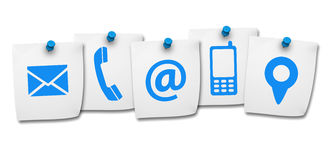 KONTAKT:
Wydział Zarządzania Funduszami UMW / ZIT WrOFul. Świdnicka 5350-030 Wrocławtel.  +48 71 777 87 50e-mail: zit@um.wroc.pl  
www.zitwrof.pl